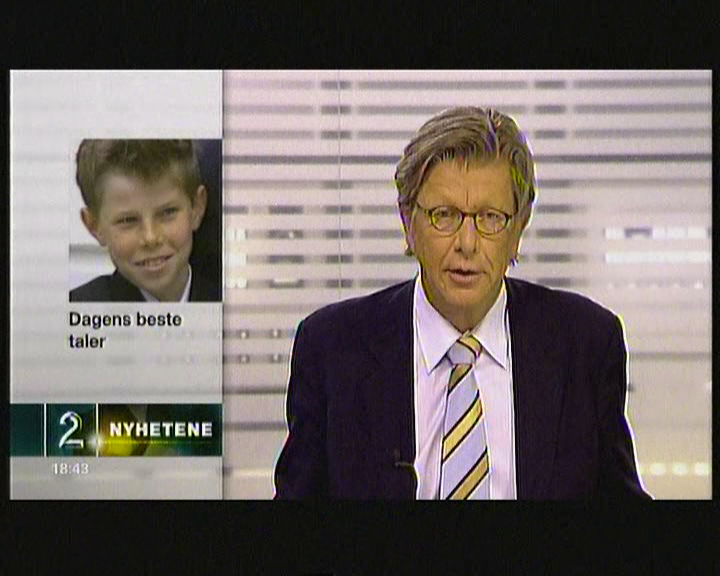 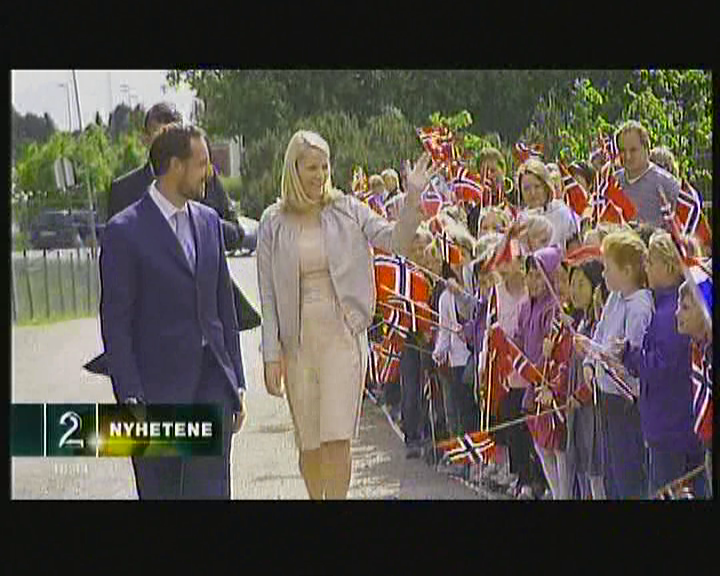 Hafslund photo
Hafslund photo
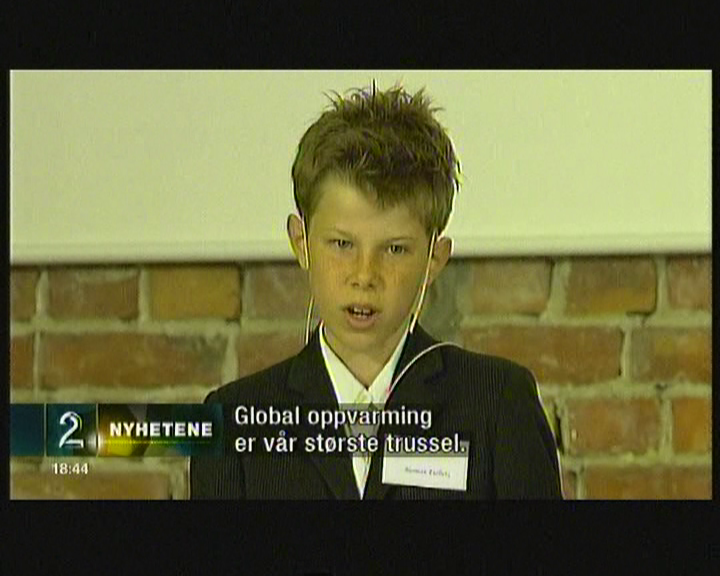 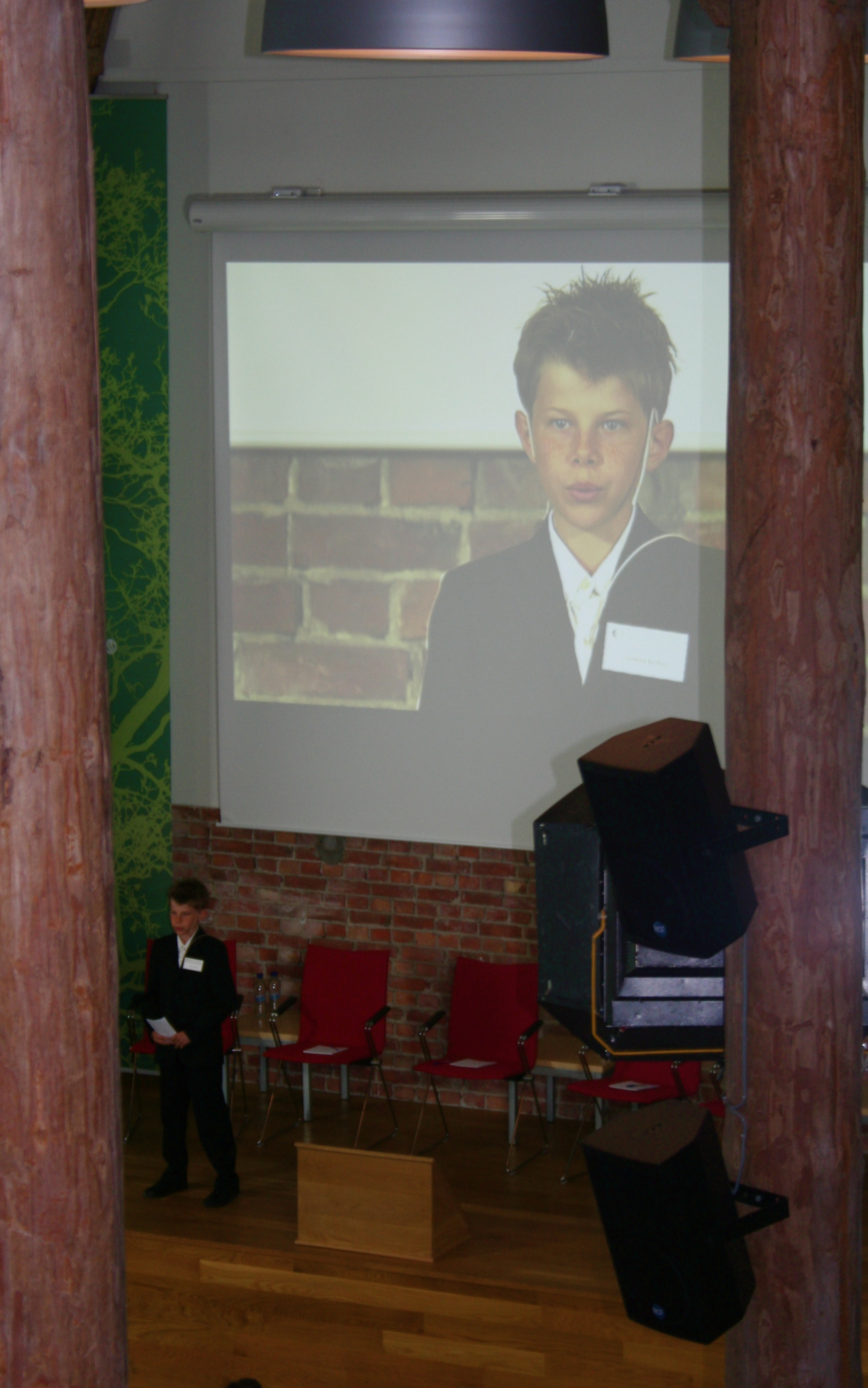 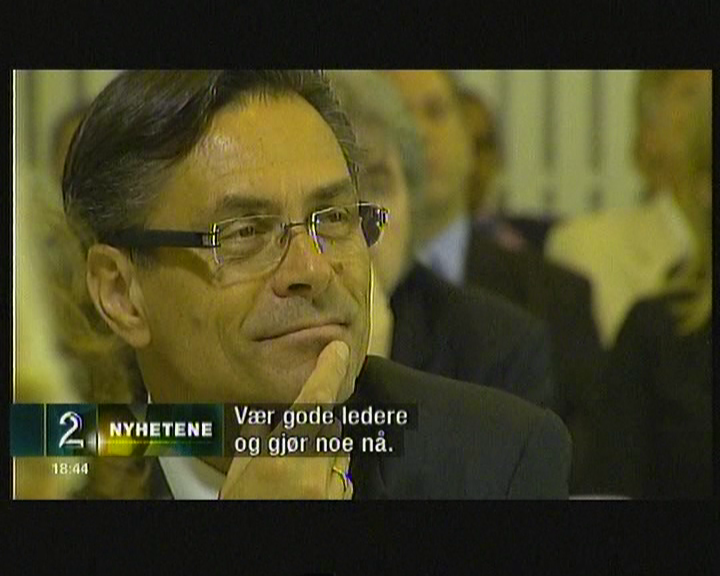 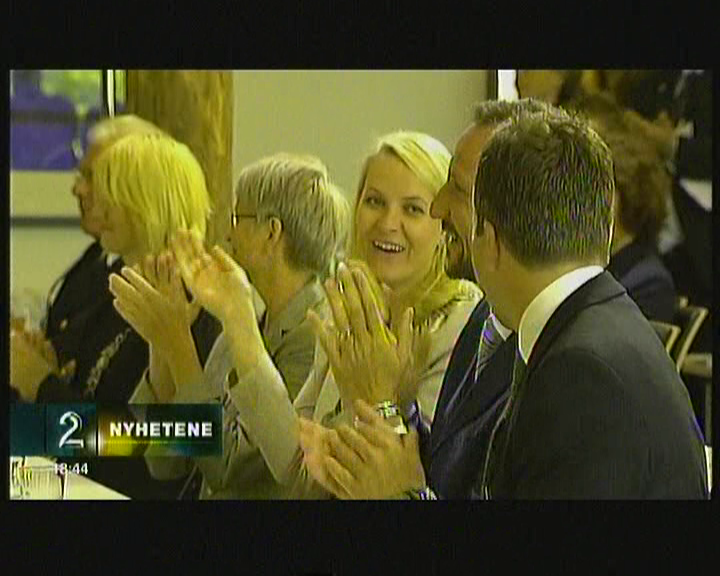 Hafslund photo
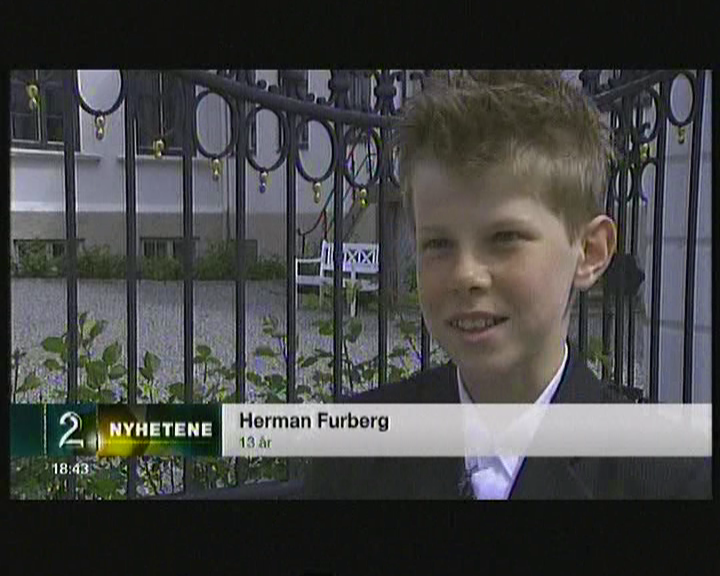 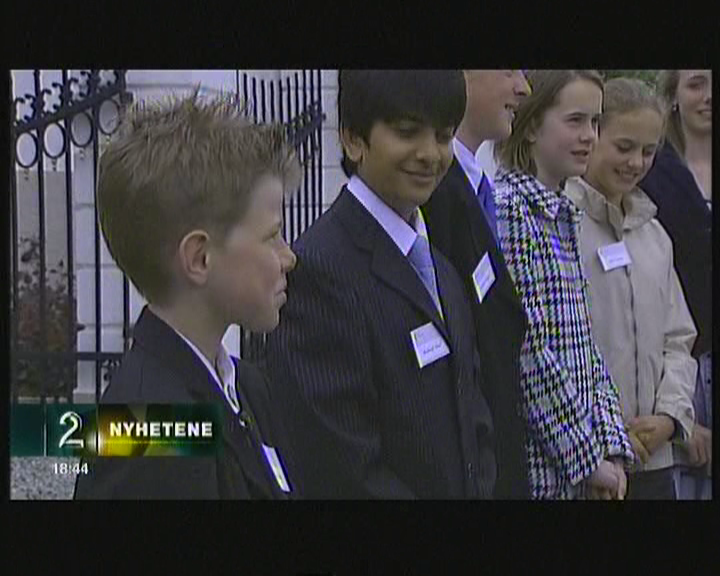 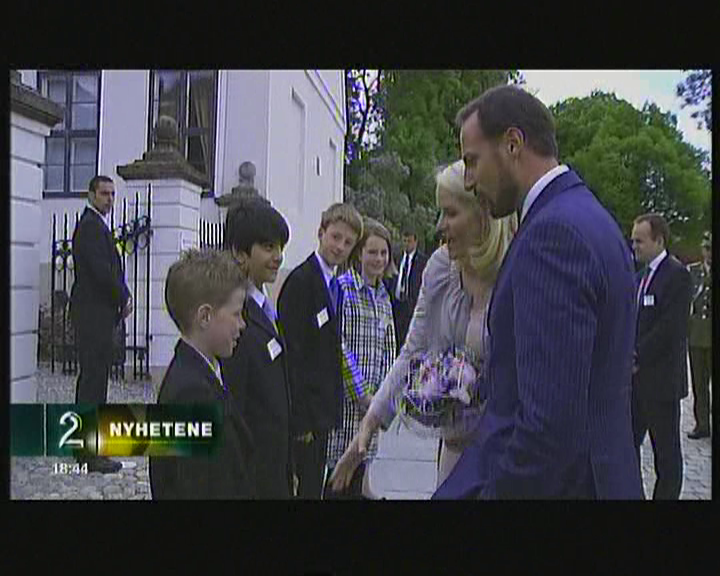 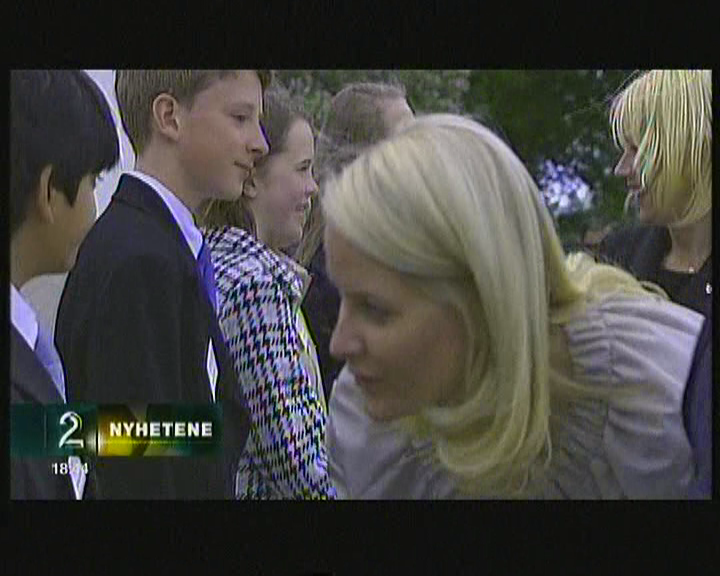 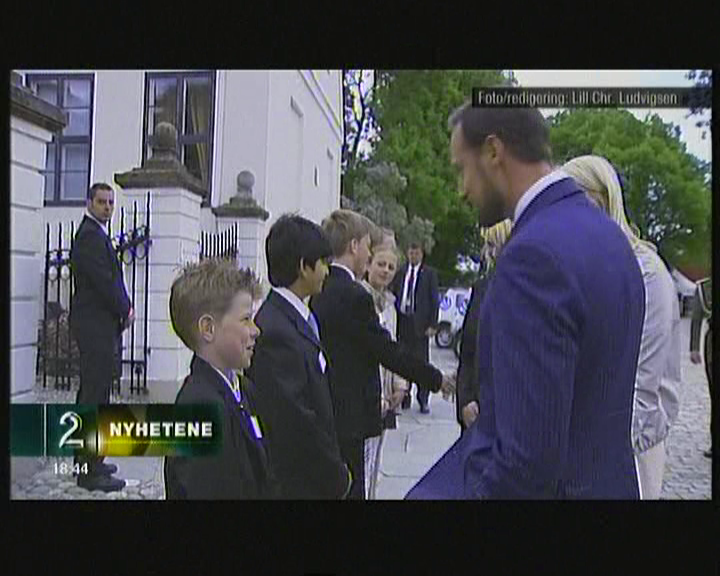 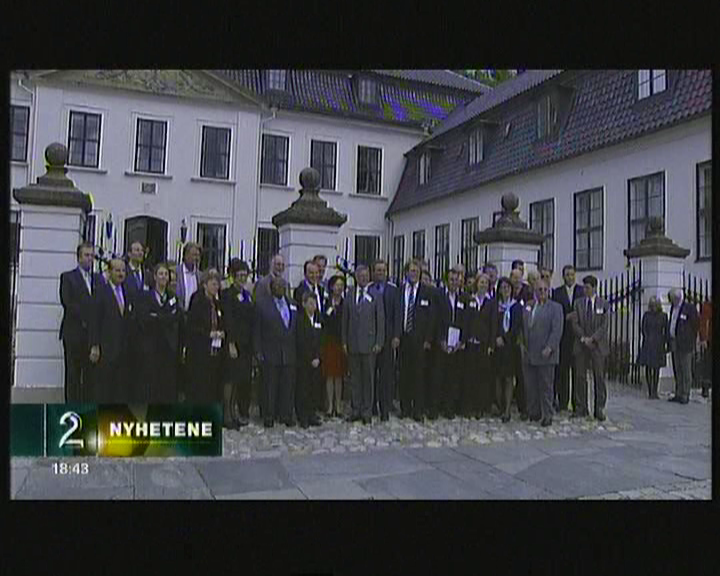 Hafslund photo
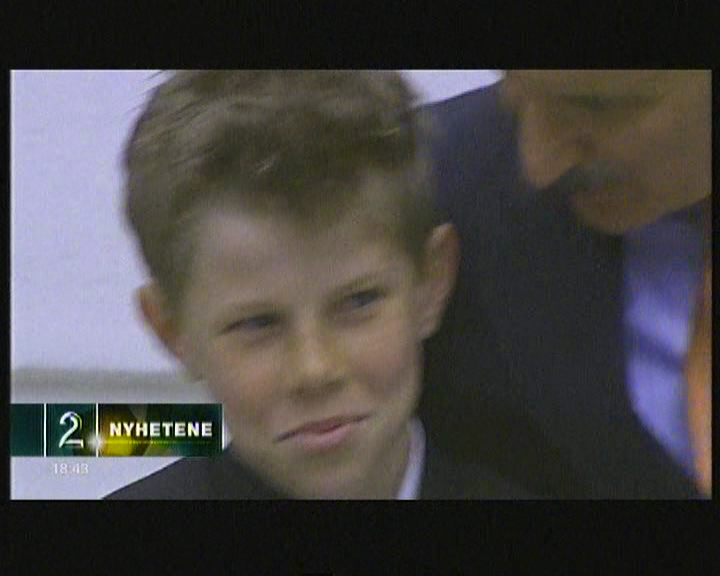 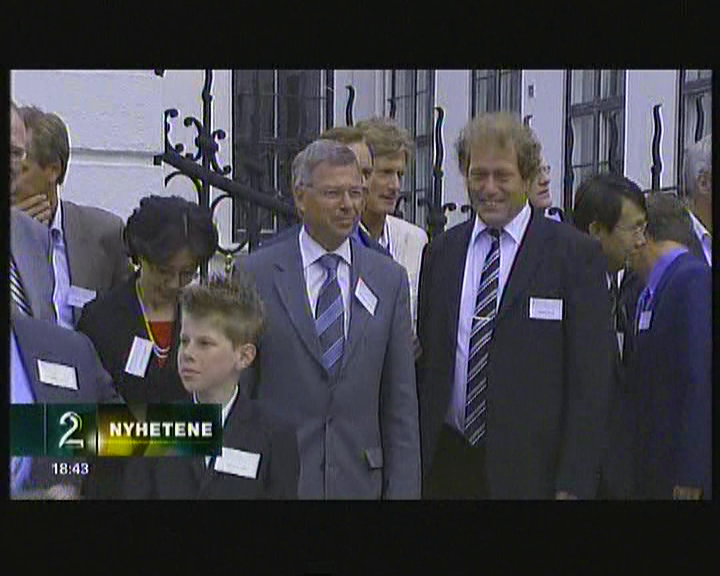 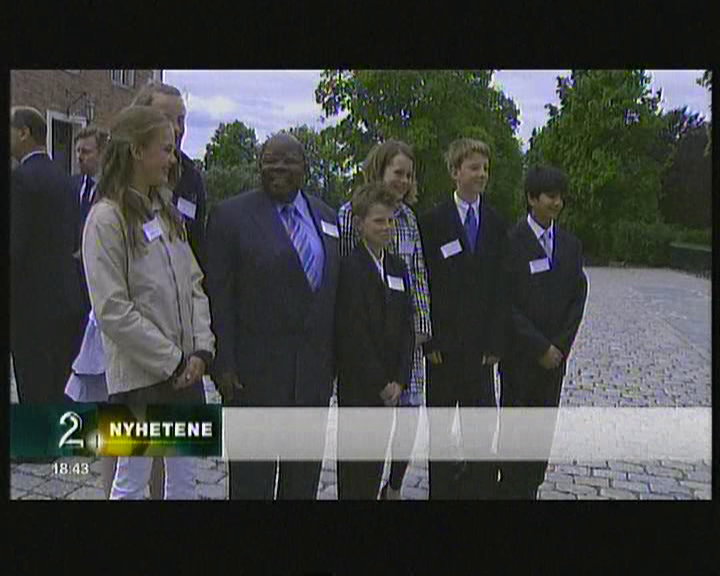 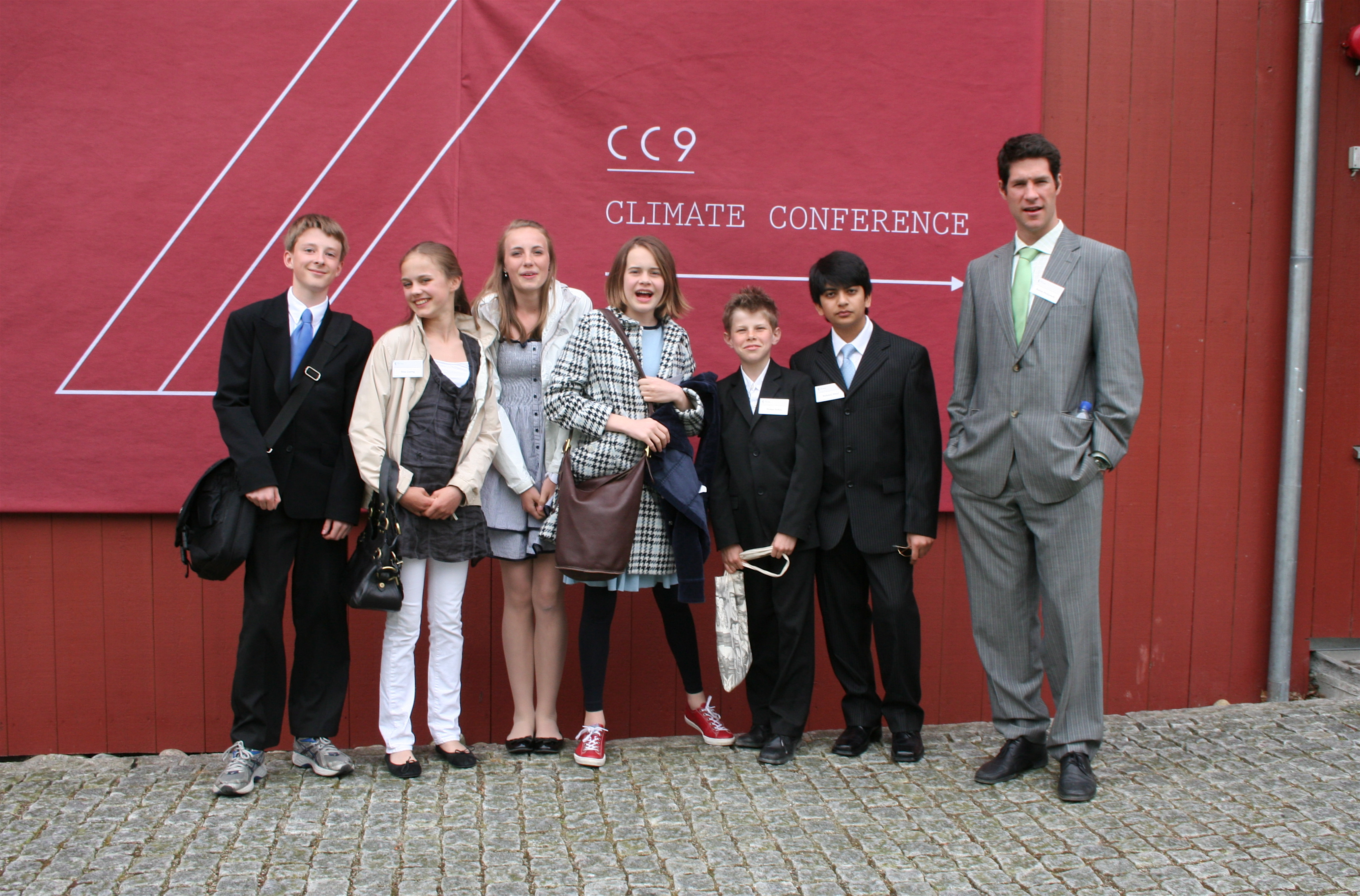